Mix the colours of the colour wheel
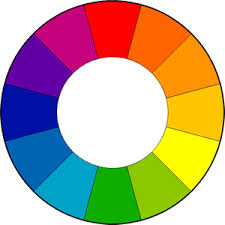 Fill in the gaps
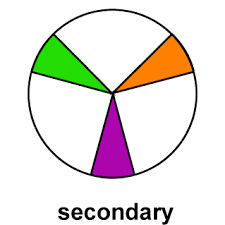 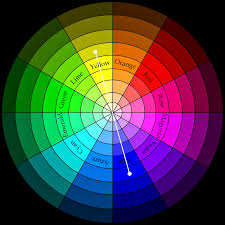 Colour wheel
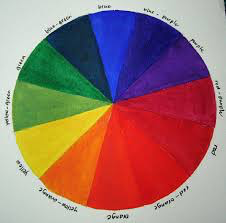 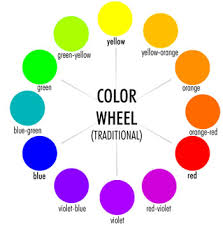 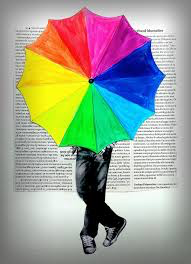 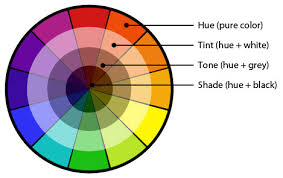